Муниципальное бюджетное дошкольное образовательное учреждение 
«Детский сад общеразвивающего вида № 41 г. Братск»
Безопасность игрушек
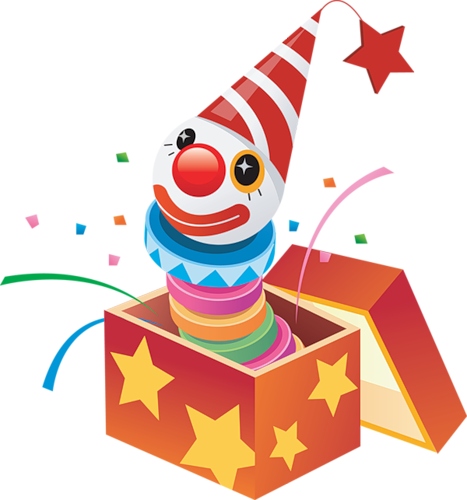 Подготовила воспитатель : 
 Скрипкина Светлана 
Юрьевна
2013-2014 уч. год.
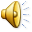 ИГРУШКИ…
Воссоздавая реальные  и 
воображаемые предметы, 
образы игрушка служит 
целям  умственного, 
нравственного, эстетического 
и физического воспитания, 
помогает ребёнку познавать 
окружающий мир, приучает 
его к целенаправленной, 
осмысленной  деятельности, 
способствует развитию 
мышления,  памяти, 
речи, эмоций.
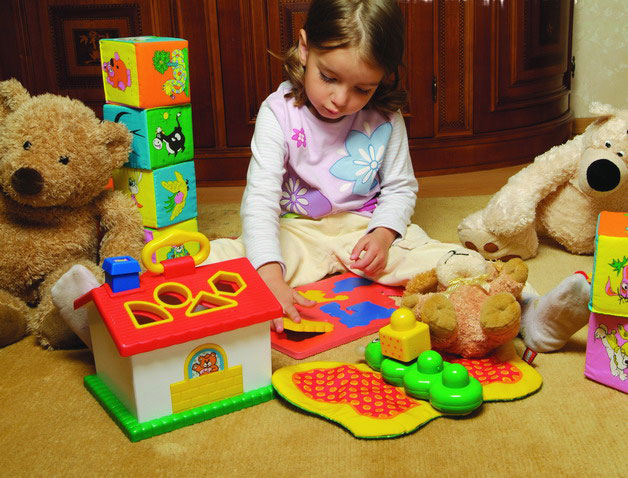 Требования к безопасности игрушки
О безопасности игрушки свидетельствуют наличие сертификата РОСТЕСТа. 
Игрушка не должна иметь явных механических или химических признаков опасности для здоровья ребенка.
 Соответствие игрушки указанному в описании возрасту ребенка.
 Привлекательность игрушки для ребенка.
Прочность и долговечность игрушки.
Использование экологически чистых материалов .
Качество описания игрушки.
Качество упаковки игрушки.
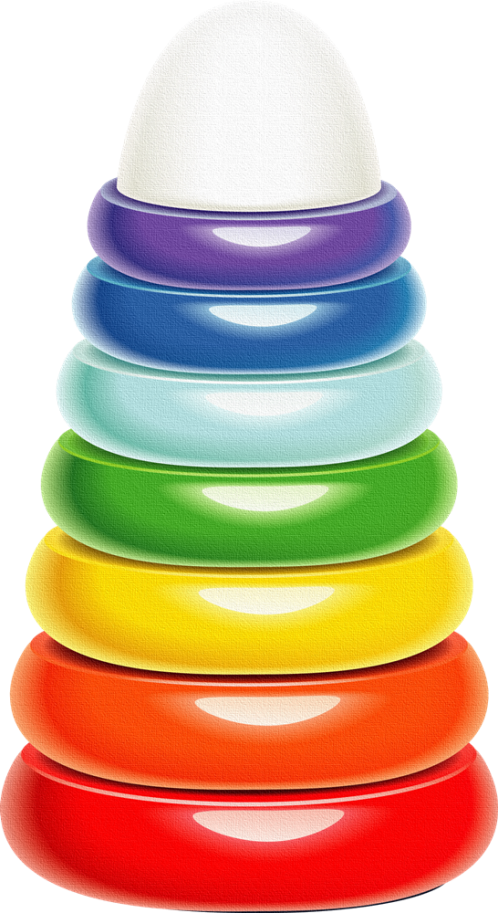 Требования к безопасности игрушки
Химическая безопасность
Механическая безопасность 
Пожарная безопасность
Требования к уровню шума 
Электрическая безопасность
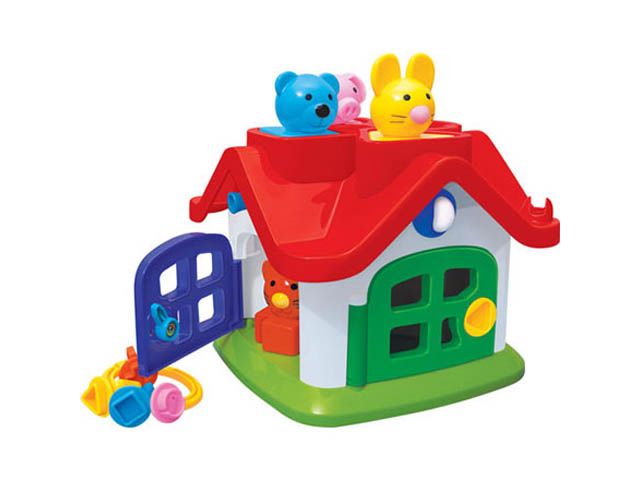 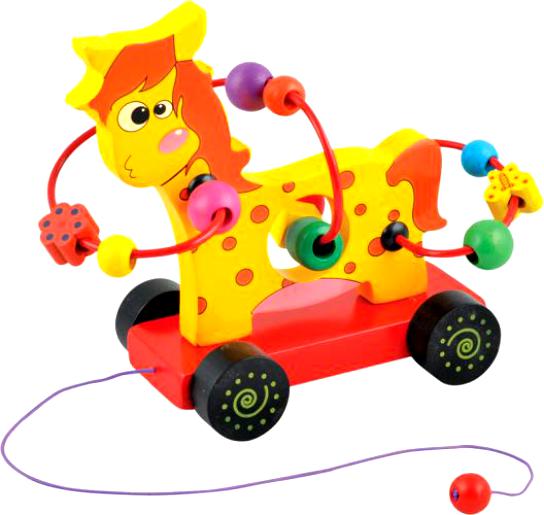 Химическая безопасность
Особые требования предъявляются к так называемым химическим 
игрушкам - наборам для юных химиков, для занятий фотографией 
К таким наборам должен прилагаться перечень включенных 
в них веществ, пользоваться ими ребенок должен только под 
присмотром взрослых, в инструкции по пользованию обязательно 
должны быть указаны правила первой помощи.
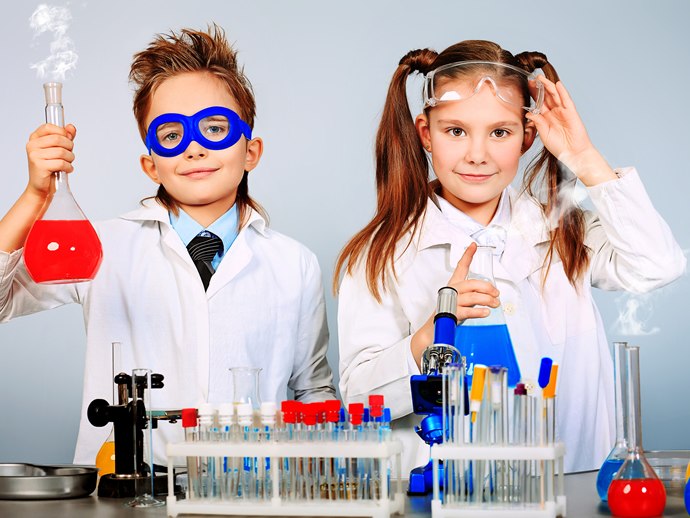 Механическая безопасность
Это неспособность изделия наносить ребенку различного рода травмы. Существует целая группа испытаний на так называемое неправильное использование, включающие испытания на вращение, падение, кусание, растяжение и сжатие, а также на сопротивляемость ударам . 
Если после "неправильного использования" игрушка не утратила своих первоначальных свойств, значит, она прошла испытание.
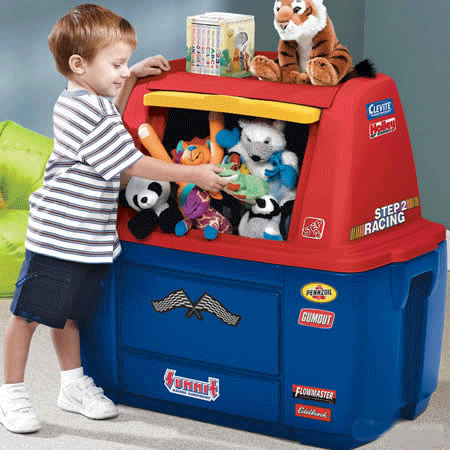 Пожарная безопасность
Включает в себя скорость воспламенения, скорость полного сгорания, способность не гореть под прямым воздействием пламени, трудновоспламеняемость (пламя гаснет, как только устраняется его источник), а также способность выделять при горении нетоксичные вещества.
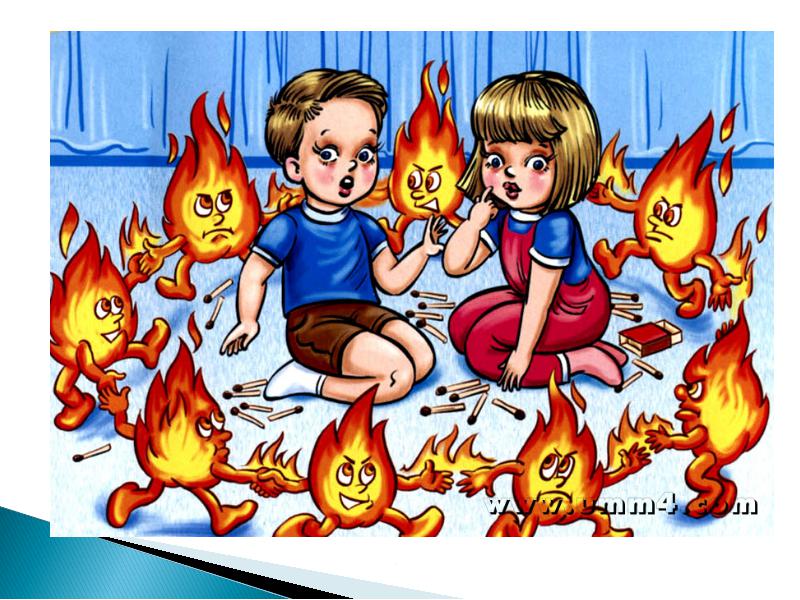 Требования к уровню шума
Предъявляются к электрическим игрушкам и погремушкам. 
Предельный уровень шума в закрытом помещении не должен превышать 65 децибел.
Испытания также проходит и упаковка игрушек. Упаковочные пакеты, в которых изделия поступают на рынок, не должны быть опасными с точки зрения удушения ребенка.
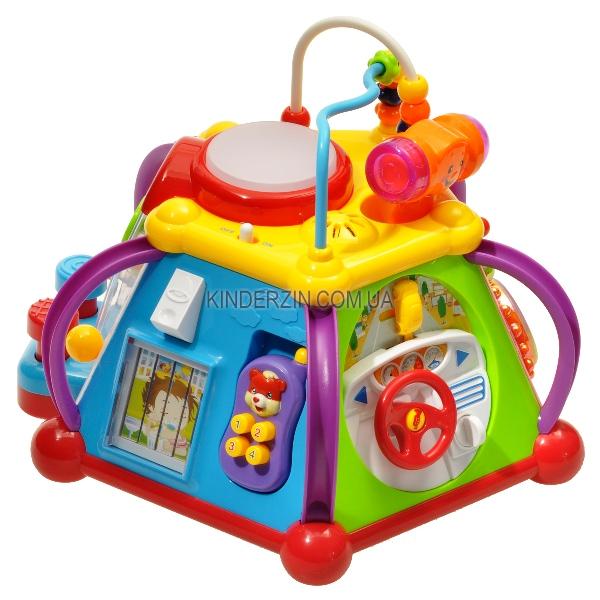 Электрическая безопасность
Игрушки делятся на работающие от трансформатора и от батареи. Напряжение в источнике питания не должно превышать 24 вольт. Трансформатор должен быть изготовлен из прочных огнеупорных материалов.
 Требования предъявляются также и к батарейкам: они должны быть взрывобезопасны, и риск получить удар током должен быть сведен к минимуму. 
Электрические игрушки не должны служить помехой другой электротехнике. Максимально нагревающиеся части не должны вызывать ожоги.
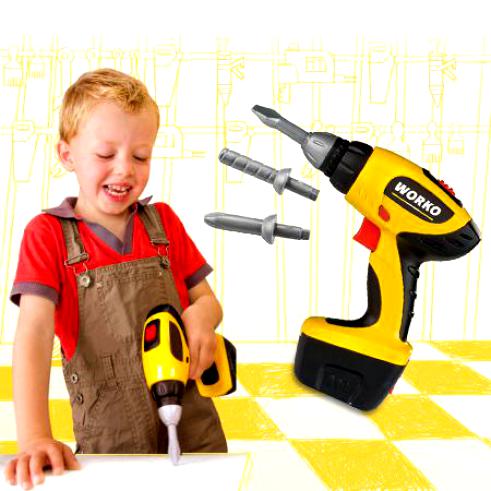 о маркировке
На все игрушки, не предназначенные для детей до 3-х лет, производитель обязан наносить соответствующее предупреждение. Иногда встречается также и указание рекомендуемого возраста. Этот показатель не связан с безопасностью, он диктуется педагогическим назначением конкретной игрушки или степенью сложности.

Ладошка на маркировке означает, что данное 
Изделие развивает моторику и мускулатуру.

Знак CE означает соответствие изделия 
директивам Европейского союза
 о безопасности.
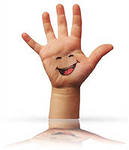 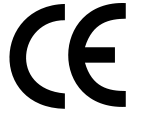 Значение игрушки в развитии ребёнка
Возможность использования игрушки для развития способностей ребенка (познавательное развитие, физическое совершенствование, художественно-эстетическое развитие и духовно-нравственное воспитание).
 Эстетичность внешнего вида игрушки и отсутствие ошибок в ее конструкции, логике игры и в их описании.
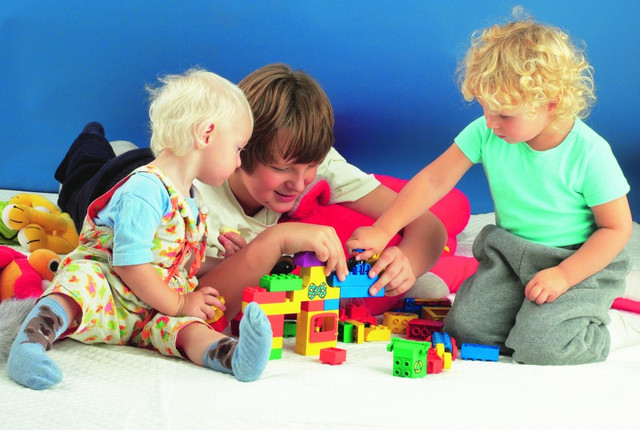 Социальная и психологическая безопасность игрушки
В игрушке не должно быть явных признаков, провоцирующих ребенка на агрессию и жестокость или вызывающих страх или тревогу.
В игрушке или в ее описании не должно быть грубого натурализма, в том числе сексуального контекста, выходящего за рамки возрастной компетенции ребенка.
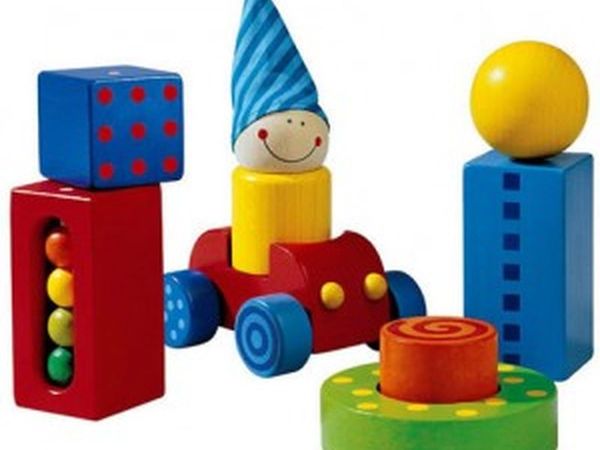 Социальная и психологическая безопасность игрушки
Игрушка не должна унижать человеческое достоинство или оскорблять религиозные чувства, вызывать негативное отношение к расовым особенностям и физическим недостаткам людей.
 Игрушка не должна вызывать психологической зависимости в ущерб полноценному развитию ребенка.
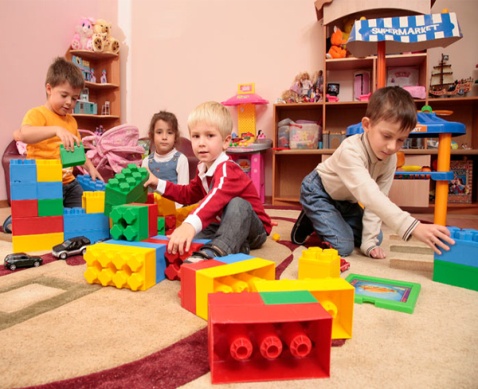 Основные критерии психолого-педагогической безопасности игрушек
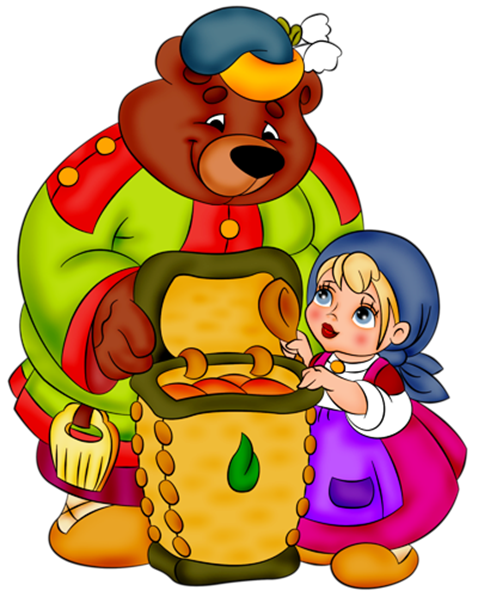 Игрушка должна быть
 культуросообразной 
и соответствовать
 принятым в обществе 
нормам и духовно-
 нравственным                   ценностям
Всем нам необходимо понимать, что любая игрушка развивает. 
Вопрос – «что она развивает»?
 Агрессию, страх, неврозы или положительные эмоции, а может интеллектуальные и познавательные способности ребенка.
Наша цель внести в жизнь ребенка правильный выбор игры и игрушки!
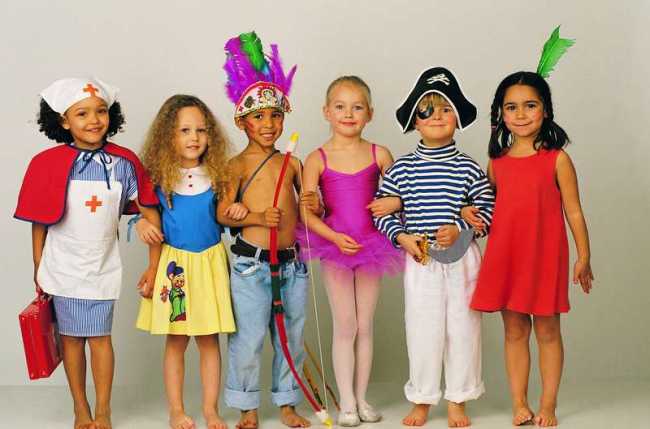 СПАСИБО ЗА ВНИМАНИЕ.
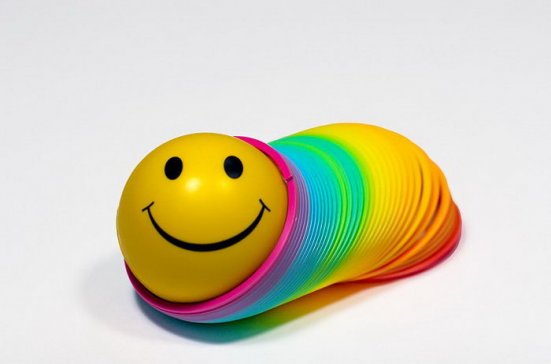